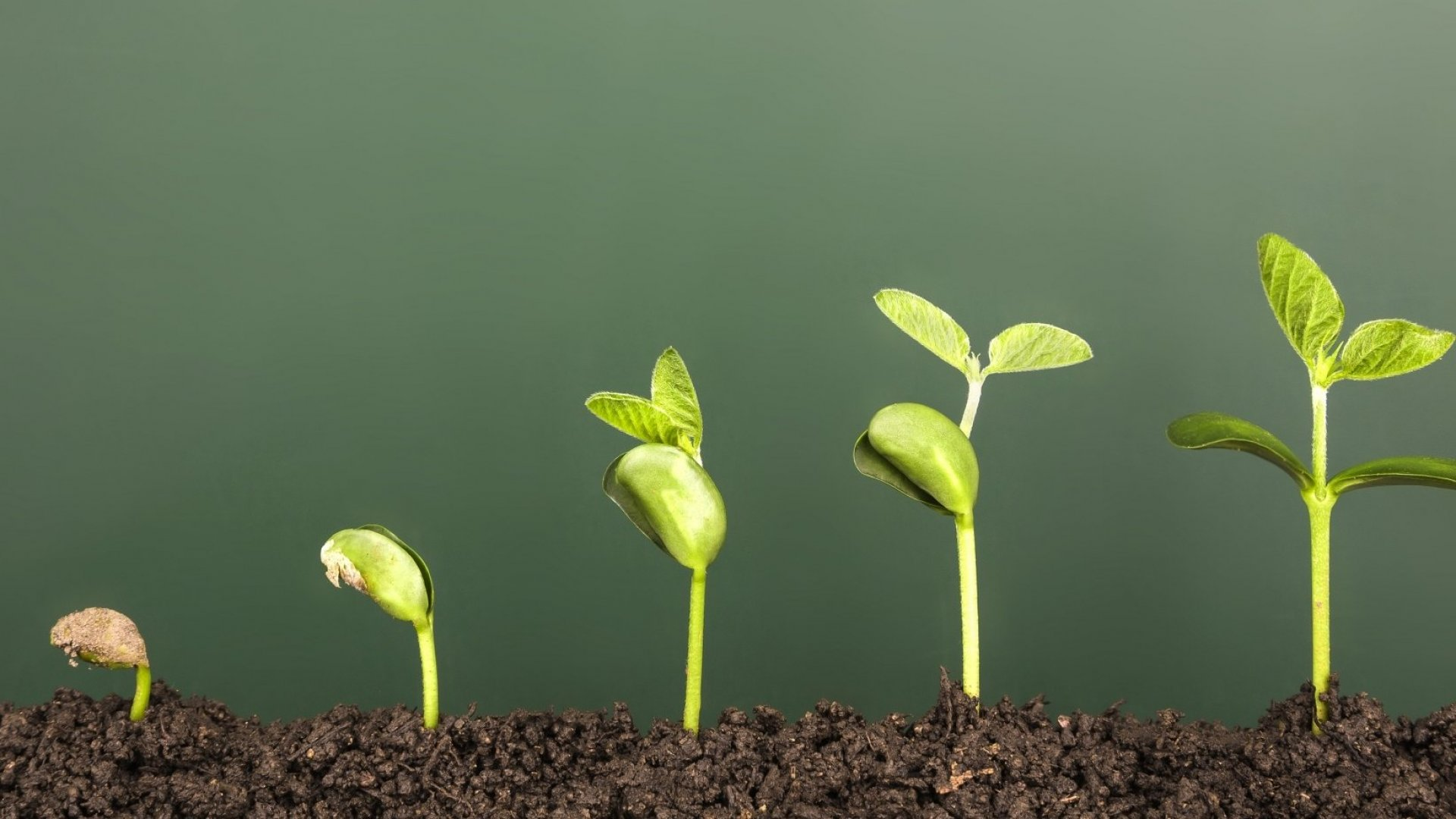 Growth That Pleases God
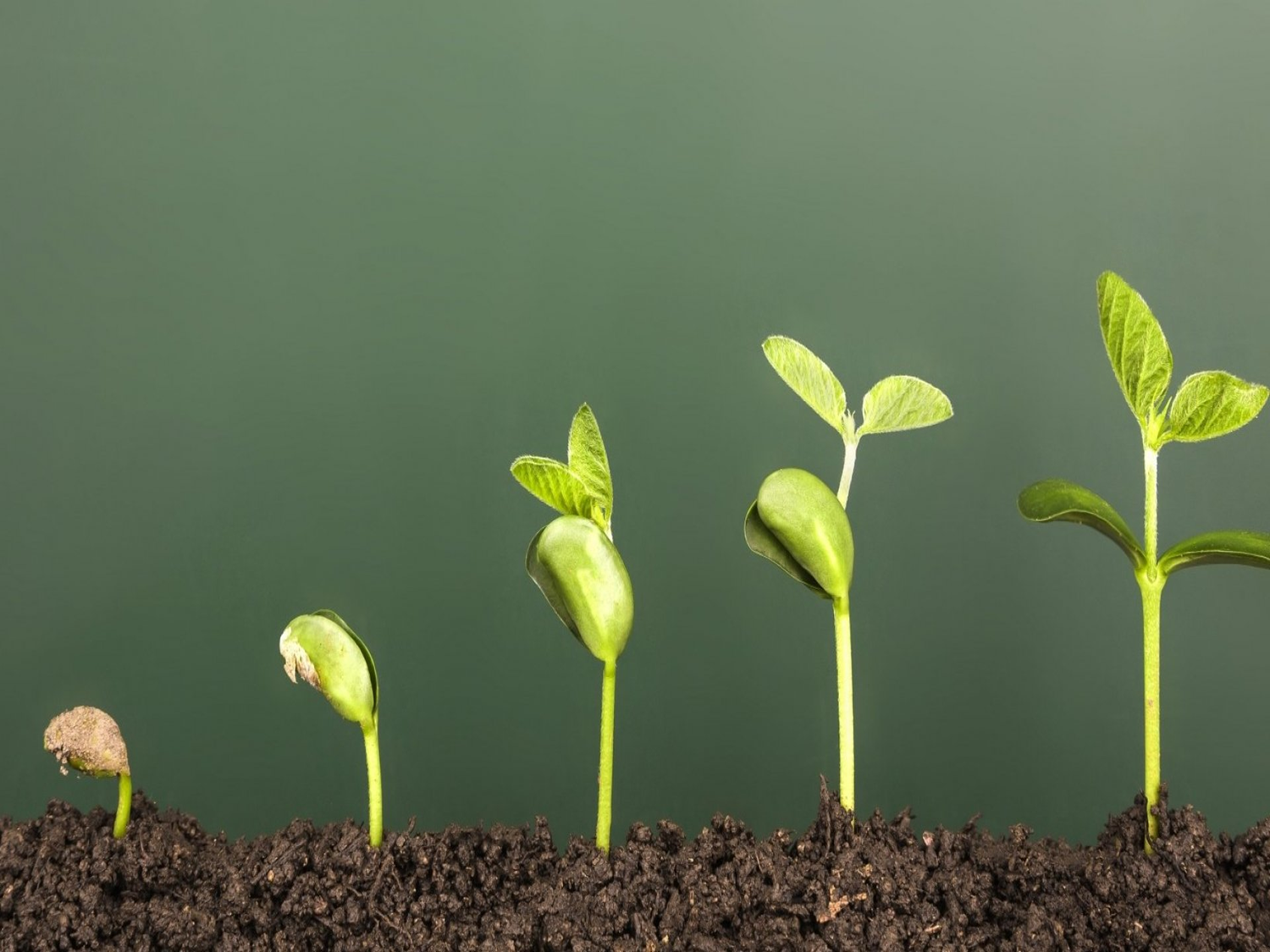 Two Types of Growth That Please God
SPIRITUAL
Hebrews 5:11-6:3
Hebrews 6:4-8
1 Peter 2:1-3
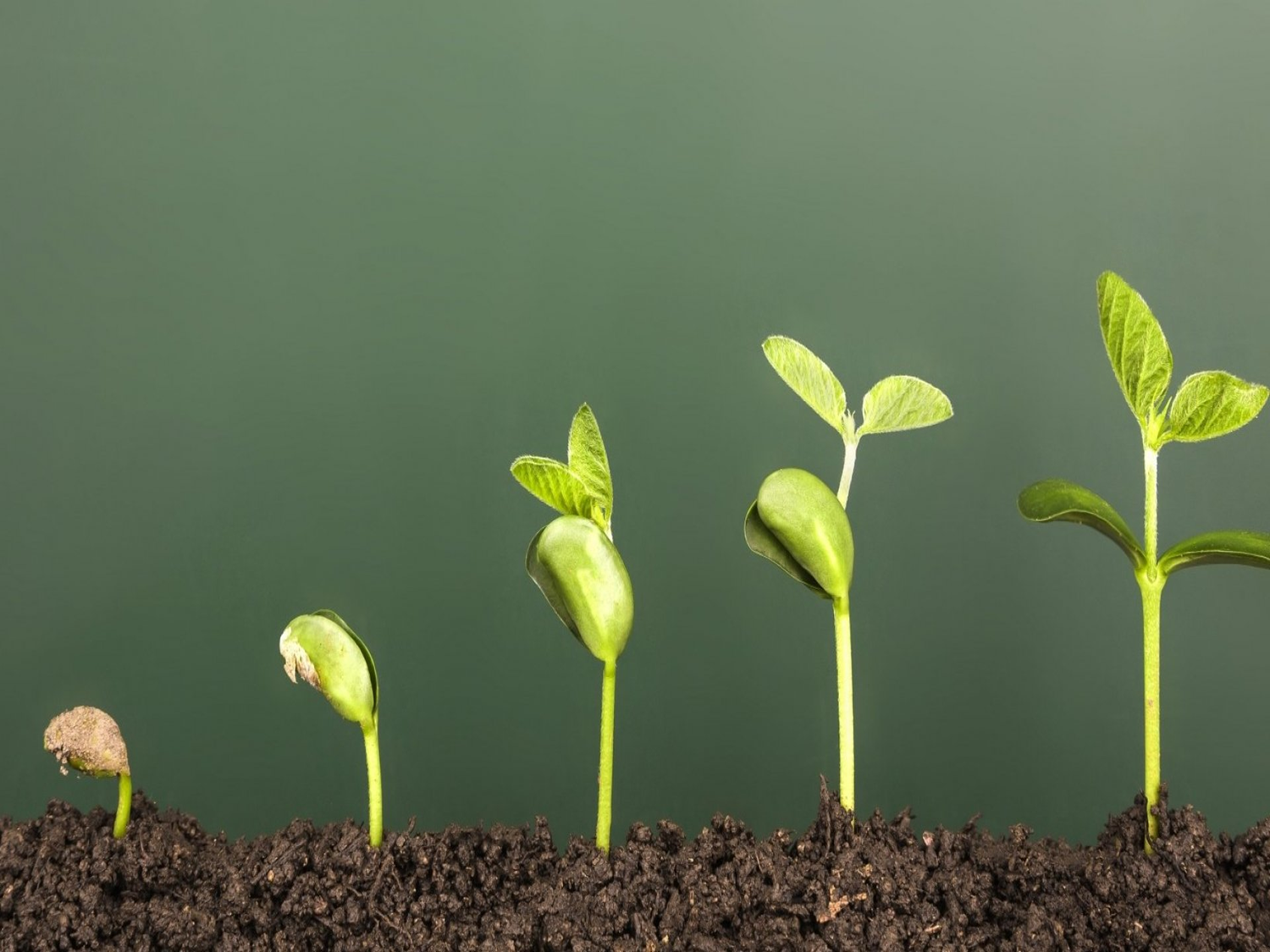 Two Types of Growth That Please God
RELATIONAL
Ephesians 4:1-3
1 Thessalonians 3:11-4:1, 9-12; 5:11